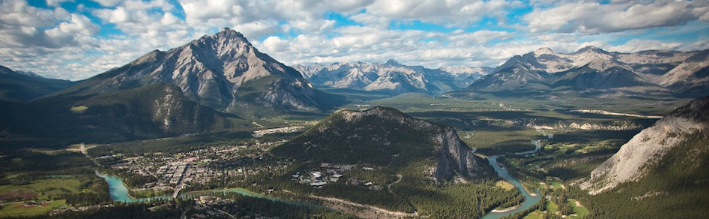 Future directions brainstorm
Mathematical Frameworks for Integrative Analysis of Emerging Biological Data Types
 June 15 - 19, 2020 
Zoom from Banff International Research Station, Canada
Aedin Culhane (Dana-Farber Cancer Institute, Harvard TH Chan School of Public Health)
Elana Fertig (John Hopkins University)
Kim-Anh Lê Cao (University of Melbourne)
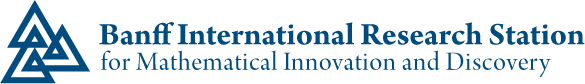 #BIRSBioIntegration
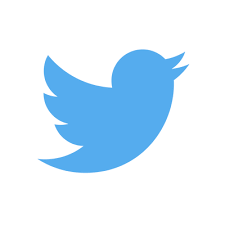 Themes of future directions
What data are coming through cell atlases?
Where are the technologies going?
What are unifying analysis goals that should provide the foundation of new methods?
What is needed to realize the future of multi-omics?
#BIRSBioIntegration
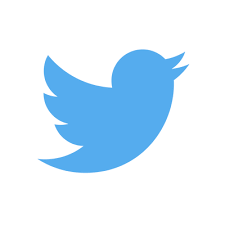 What datasets and atlases are coming?
What data are coming through cell atlases?
High cellular / large tissue sampling as priorities but more limited perturbation / replication
What consortia are providing atlas data?
HCA, Allen Brain, HTAN
What are lessons learned from previous consortia that should be leveraged here?
Norms for curated preprocessing and curated meta-data are essential to enable this!
Software that incentivizes data sharing (e.g., easy cross-study analysis so you can see where your own data falls)
What data would be ideal for our community for biology vs methods?
Perturbation and dynamic datasets are critical!
What technologies should be employed in experimental designs? Which omics is best to answer which biological questions?
#BIRSBioIntegration
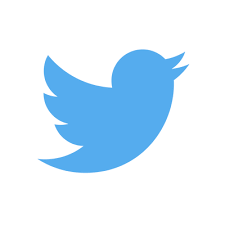 Where are technologies going?
Scaling from intracellular to whole tissue
3D molecular maps
Temporal sampling
Long read / high gene coverage technologies
Better molecular coverage
Technology improvements don’t remove bias or errors
Technology-driven experimental design -- can we use multi-omics indications of where we have less consensus to help guide optimal regions / molecular variables to sample?
#BIRSBioIntegration
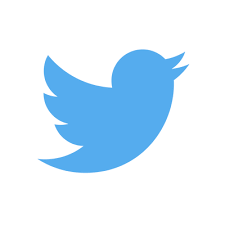 Unifying analysis goals motivating new methods?
Multi-scale resolution (intra- and extra-cellular, tissue, temporal, population)
Regulatory network inference
Including uncertainty in methods
Embedding mathematical models?
Critical to figure out the underlying causality / dynamics that are now emerging, but introduces an even larger communication barrier w/in the community and with biologists.
Taylor Ferebee: How can we leverage biological training and intuition about interactions in this community which fundamentally are employed in dynamical models?
How do we balance computational costs from simpler methods with more advanced models?
How do methodological hypotheses relate to biological hypotheses (e.g., statistical correlation = biological association)?
Can we divide as a community what’s truly new vs what we can adapt from previous efforts in bulk / other fields?
#BIRSBioIntegration
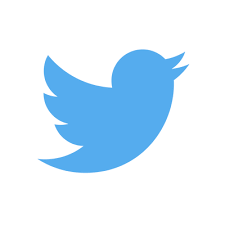 What is needed for the future of multi-omics?
Benchmark multi-scale datasets with known ground truth
Linking and curation of phenotypes and perturbations with multi-omics data going beyond atlases
How do we balance the need for ground truth for benchmarking with novel biological questions?
Are hackathons with engaged biological experts the solution? How do we keep them open ended to avoid bias and generate flexible new datasets to resolve areas of discrepancy between methods vs commonalities?
Unifying cross-disciplinary, cross-technology language
Phenomics / ontologies that build upon standard cell type annotations as an entry point but then develops and extends to a new dynamic language of cells that are data driven
Do latent spaces / latent space catalogues become a means to do that?
Standardized biological variables to model.
Fishing expeditions vs mechanism and how do we move to acceptance of in silico validation
Wouter “Fishing expeditions in one pond doesn’t make sense - we need global oceans”
Visualization techniques and platforms.
Organism-level reference maps?
Technologies?
#BIRSBioIntegration
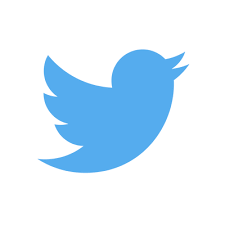